ORGANIZAR:PLEASE TAKE THIS TIME TO ORGANIZE YOUR BINDERS AND STORE THE ASSIGNMENTS BEING HANDED BACK.I HAVE EXTRA DIVIDERS. THERE ARE 5 UNITS TOTAL. WE HAVE JUST FINISHED UNIT 1.
BIENVENIDOS A NUESTRA CLASE
ESPANOL 1 
Hoy es martes, el veinticinco de septiembre
ANUNCIOS
GRADES ARE IN – PLEASE CHECK YOUR GRADE. MAKEUP WORK IS ACCEPTED AT A 10% DISCOUNT.
SEMINAR IS TODAY AFTER SCHOOL
WE WILL BE DOING TEST CORRECTIONS AND PROGRESS MONITORING TODAY
DON’T FORGET TO FIND AND WRITE ABOUT A SPANISH-SPEAKING EXPERIENCE THIS WEEK – MI SELFIE CULTURAL IS DUE VIERNES.
There’s only 2 weeks left in this quarter!
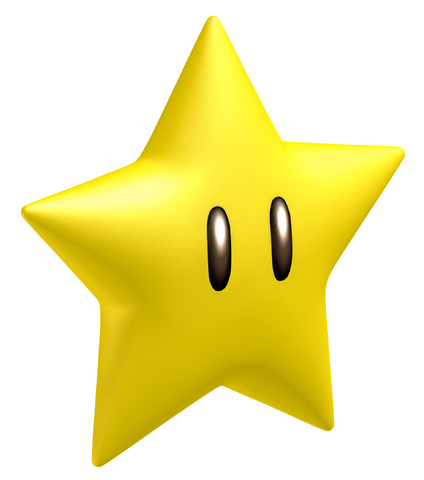 LA ESTRELLA DEL DIA
DICHO DE LA SEMANA
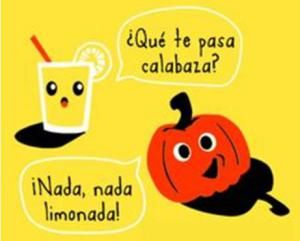 Notaste algo diferente en tu pupitre?
TEST CORRECTIONS
You will earn half the value of each question (so half a point for MC and one point for open response) if you:
Write the correct answer
Explain why it was correct
Turn in your corrections this week
Progress Monitoring & Grade Checks
Keep your progress monitoring papers in the very front of your binder, so you can review your goals daily.

If you STILL can’t access Infinite Campus or CANVAS, ask for help and I will try once myself, then add your name to a list for the technician/district IT. 
SELF- ADVOCATE! El interés tiene pies.


If you’re totally done and sooo bored, login to my italki.com account. ddealba@hsd2.org Harrison1
HAZLO AHORA
¿Cuales son las cuatro estaciones en español? Write down the four seasons in Spanish:
	The Spring-
	The winter-
	The summer-
	The fall-
¿Que te gusta hacer? 
Talk about two activities in English that you like to do in each season.
BIENVENIDOSA NUESTRA CLASEESPAÑOL 1
Hoy es miércoles el veintiséis de septiembre
Objective:
LLWBAT recognize vocabulary expressing activities and categorize the type of verb they are. (1NL.1.e, 1NL.2.a,1NL.1.d)

DOL
Given 10 matching , 100% of LLW recognize vocabulary about activities and correctly categorize its ending with (10/10 proficiency)
ANUNCIOS
DON’T FORGET TO FIND AND WRITE ABOUT A SPANISH-SPEAKING EXPERIENCE THIS WEEK – MI SELFIE CULTURAL IS DUE VIERNES.
There’s only 1 week left in this quarter! – I’m sending an email on Sunday to the parents of students with D’s and F’s. Get that makeup in.
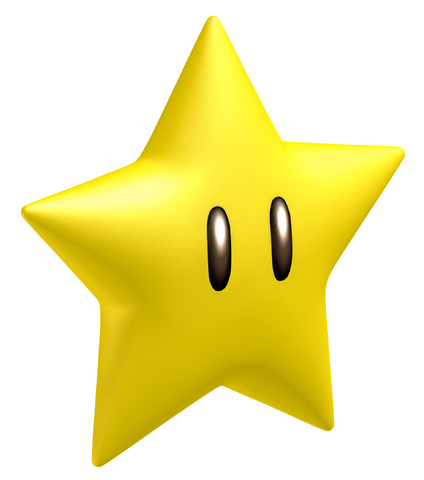 LA ESTRELLA DEL DIA
LLWBAT recognize vocabulary expressing likes/dislikes leisure activities. (1NL.1.e, 1NL.2.a,1NL.1.d)
¡Vocabulario!
Highlight words/definitions 

Do a motion
[Speaker Notes: 1. The whole class will fold the paper together 
2. Pass out scissors- one per row. Give students 3 minutes to make the cuts.]
bailar
to dance
ver la tele/ peliculas
to watch television/ movies
cantar
to sing
usar la computadora
to use the computer
correr
to run
trabajar
to work
dibujar
to draw
tocar la guitarra(un instrumento)
to play the guitar (an instrument)
escribir cuentos
to write stories
practicar deportes
to practice sports
escuchar música
to listen to music
patinar
to skate
esquiar
to ski
pasar tiempo con amigos/ salir con amigos
to spend time with friends/ go out with friends
hablar por teléfono
to talk on the phone
nadar
to swim
ir a …
to go to …
La escuela- school

el cine- the movie theater 

De compras- shopping
jugar videojuegos
to play video games
montar en pantineta/ bicicleta
to skateboard/ bike ride
leer revistas
to read magazines
LLWBAT recognize vocabulary expressing likes/dislikes leisure activities. (1NL.1.e, 1NL.2.a,1NL.1.d)
Práctica:
Charades!
Row 1 vs Row 2
Row 3 vs Row 4
Designate a score keeper. You must say it in Spanish for your team to get the point.
Saquen una hoja de papel por favor 
What do all of these words have in common???
¡Infinitivos! (infinitives)
Most basic form of the verb
Infinitives in English infinitives have “to” in front of them: To skate, to write, to eat
In Spanish, infinitives are only one word and ALWAYS end in -ar, -er, or -ir. 
 patinAR, escribIR, comer
When you remove the ending you are left with the stem of the verb
Create this chart in your notes.
Categorize our new vocabulary
 into the correct category
Dibujar
Escribir
Ver
[Speaker Notes: At this point, draw out this chart on the whiteboard, and ask about the ones that they came up with in their warm-up, and put those in the correct category]
Create this chart in your notes.
Categorize our new vocabulary
 into the correct category
Dibujar
Bailar
Escuchar música
Practicar deportes
Nadar
Esquiar
Escribir
Salir
Ir
Ver la televisión
Correr
[Speaker Notes: At this point, draw out this chart on the whiteboard, and ask about the ones that they came up with in their warm-up, and put those in the correct category]
¡Practicar!Identify the stem of the verbs by eliminating the ar, er, ir ending.
http://www.spanishdict.com/topics/practice/29
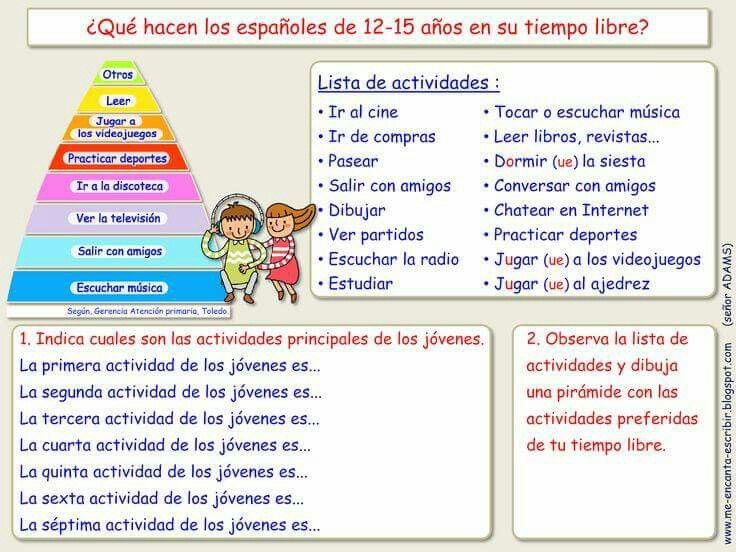 DOL: Write the following verb in spanish and underline its  infinitive form ending
To dance 
To practice sports 
To draw
To watch televisión
To swim
To write
To run
To ski
To play 
To listen
Hazlo ahora
LEER
Take turns reading outloud with your shoulder partner for 4 mins.
BIENVENIDOS A NUESTRA CLASE
Espanol 1 
Hoy es jueves, el veintisiete de septiembre
Objective:
LLWBAT recognize vocabulary expressing activities and categorize the type of verb they are. (1NL.1.e, 1NL.2.a,1NL.1.d)

DOL
Given 10 matching , 100% of LLW recognize vocabulary about activities and correctly categorize its ending with (10/10 proficiency)
ANUNCIOS
DON’T FORGET TO FIND AND WRITE ABOUT A SPANISH-SPEAKING EXPERIENCE THIS WEEK – MI SELFIE CULTURAL IS DUE VIERNES.
There’s only 2 weeks left in this quarter! – I’m sending an email on Sunday to the parents of students with D’s and F’s. Get that makeup in.
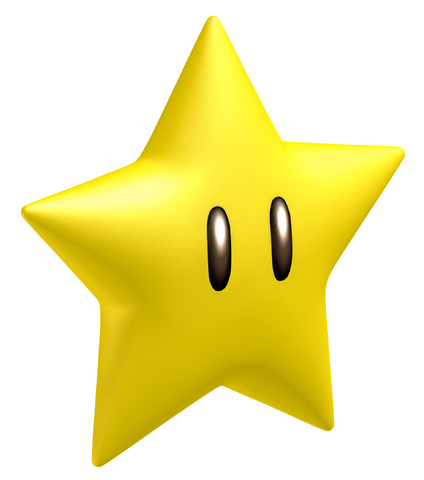 LA ESTRELLA DEL DIA
Saquen sus pizarras y sus paquetes por favor
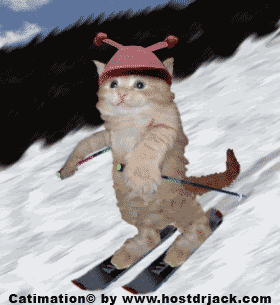 Esquiar
[Speaker Notes: CFU:  Students write out the verb on their whiteboards]
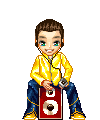 Escuchar la música
[Speaker Notes: CFU:  Students write out the verb on their whiteboards]
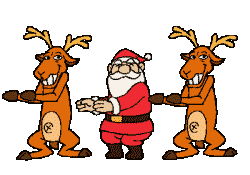 Bailar
[Speaker Notes: CFU:  Students write out the verb on their whiteboards]
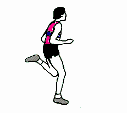 Correr
[Speaker Notes: CFU:  Students write out the verb on their whiteboards]
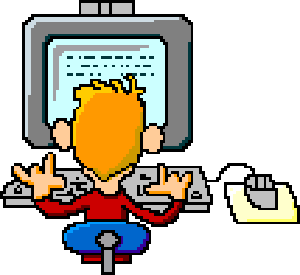 usar
[Speaker Notes: CFU:  Students write out the verb on their whiteboards]
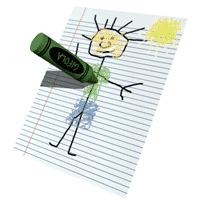 Dibujar
[Speaker Notes: CFU:  Students write out the verb on their whiteboards]
Hablar! Con tu pareja, hablen sobre lo que haces bien o mal…
Talk!   (volumen 2)
With your partner discuss what you’re talented at or don’t do well.

Ex. Jugar basquetbol – BIEN!
     Tocar la guitarra – Más o menos.
       Esquiar – MAL.
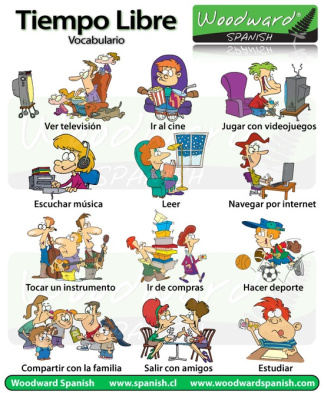 HIGHLIGHT  SUBRAYAR
“GUSTAR”
TO LIKE
I don’t like ___ at all.
(A mí) no me gusta __ nada.
A mí tampoco.
Me neither.
(I don’t like to either.)
¿Qué te gusta hacer?
What do you like to do?
¿Qué te gusta más?
What do you like more?
¿Te gusta __?
Do you like ___?
¿Y a ti?
And do you?
ni…ni
neither…nor
not…or
o
or
y
and
pues...
well...
sí
yes
también
also, too
QUIZQUIZTRADE
¿Te gusta o no te gusta?Show a thumbs up or thumbs down.
Turn to your partner 
and share a complete sentence. 
A mi me gusta  _____A mi no me gusta _______.Be prepared to share
 the sentence outloud
Vocal response! Volumen 3.Si me gusta!No me gusta!
Making ComparisonsSaquen tu hoja de papel 
More than 5 mins left?
Me gusta futbol mas que el futbol americano.
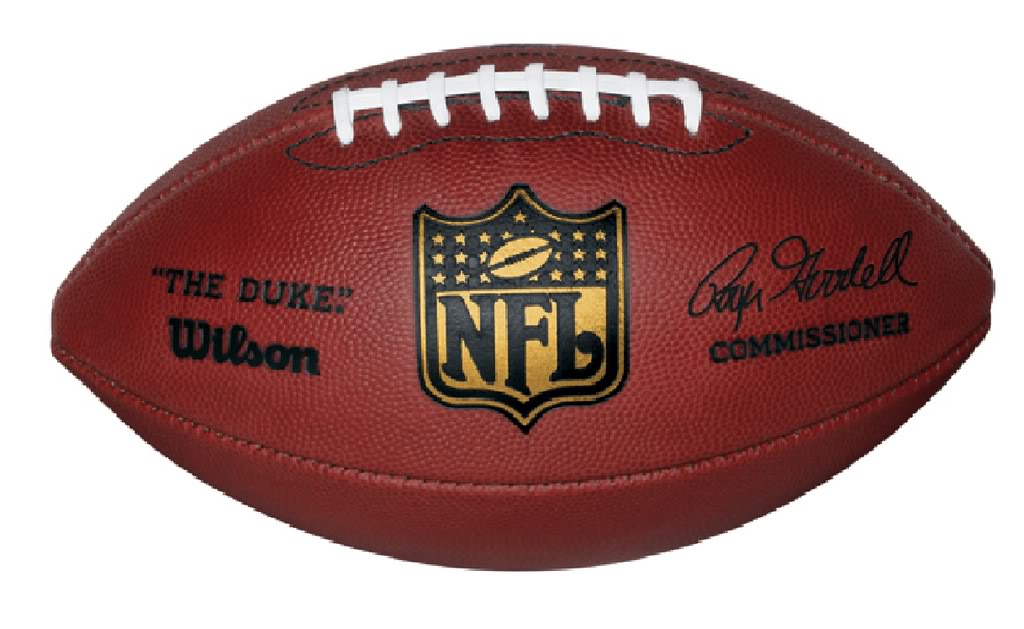 No me gusta ni futbol ni el futbol americano.
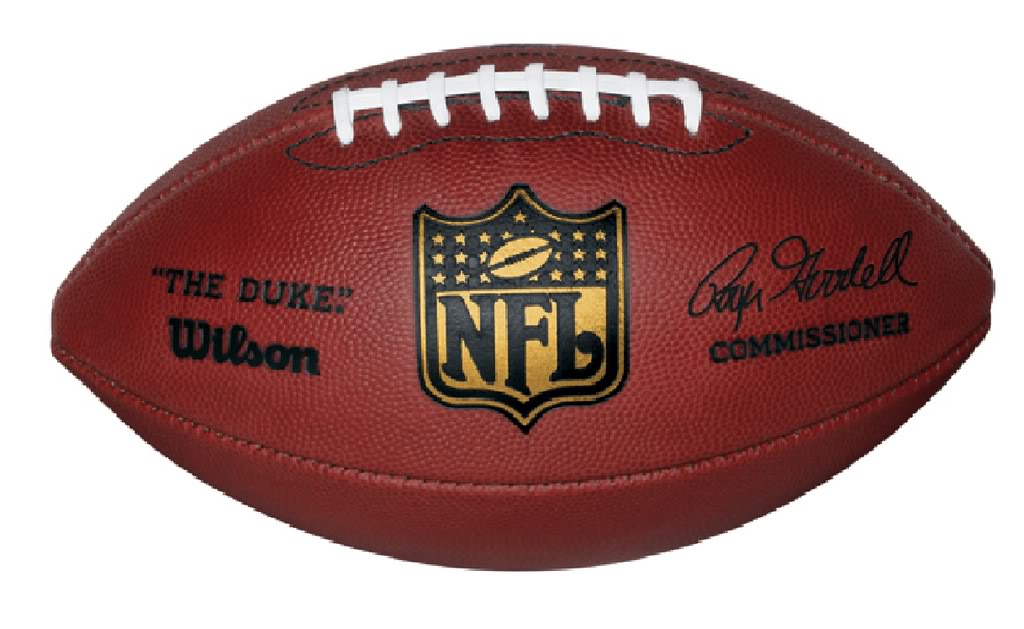 ¿Qué te gusta mas?Turn to your partner 
and share a complete sentence. 
A mi me gusta  _____ mas. 
OR
No me gusta ni _____ ni _______.Be prepared to share
 the sentence outloud
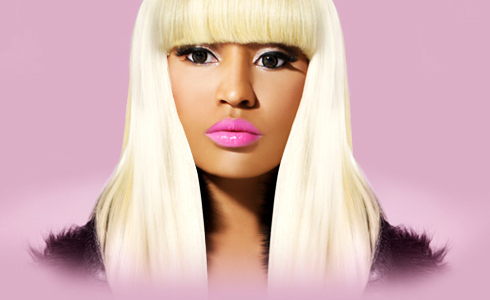 DOL
1. jugar videojuegos
2. tocar la guitarra
3. (A mí) no me gusta __ nada.
4. ir a la escuela
5. hablar por teléfono
6. escuchar música
7. usar la computadora
8. ¿Te gusta __?
A. Go to school 
B. use the computer
C. talk on the phone
D.Listen to music 
E. Do you like…?
F. Play videogames
G. Play the guitar 
H.  I don’t like _____at all.
If this is too easy, escribe un párrafo!
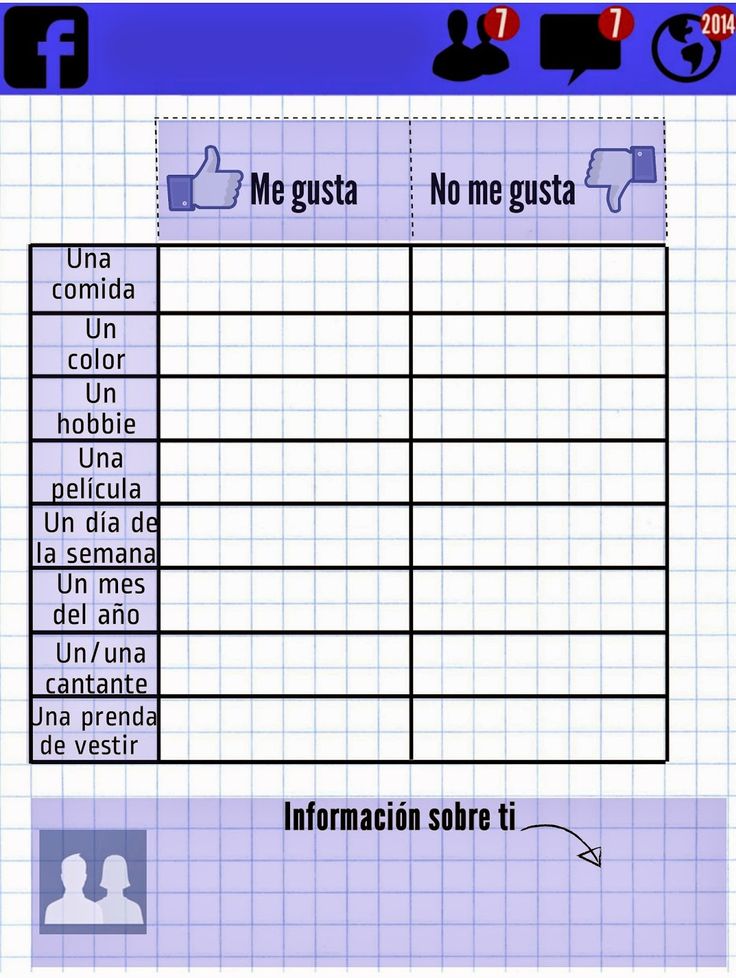 In a complete sentence,
 fill in the
 following chart 
based on your
 own likes/dislikes
BIENVENIDOS A NUESTRA CLASE
Espanol 1 
Hoy es viernes, el veintiocho de septiembre
OBJETIVO Y DOL
Given 5 prompts, 100% of LLW read, listen and write a response if they like to do that activity in that season with 90% accuracy.
LLWBAT use actions vocabulary in conjunction with seasons in Reading, writing and listening.
ANUNCIOS
MI SELFIE CULTURAL IS DUE HOY! WARMUPS/DOLS DUE HOY.
There’s only 1 week left in this quarter! – I’m sending an email on Sunday to the parents of students with D’s and F’s. Get that makeup in.
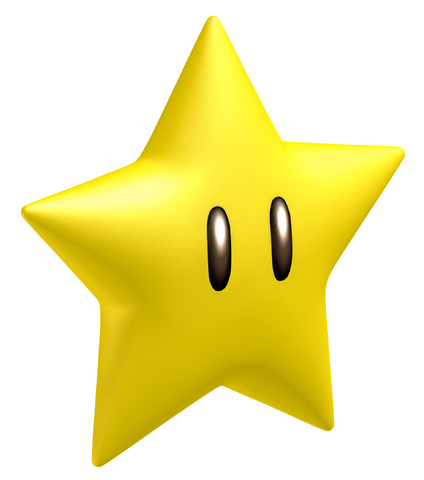 LA ESTRELLA DEL DIA
Saquen tu papel de miercoles por favor
Me gusta futbol mas que el futbol americano.
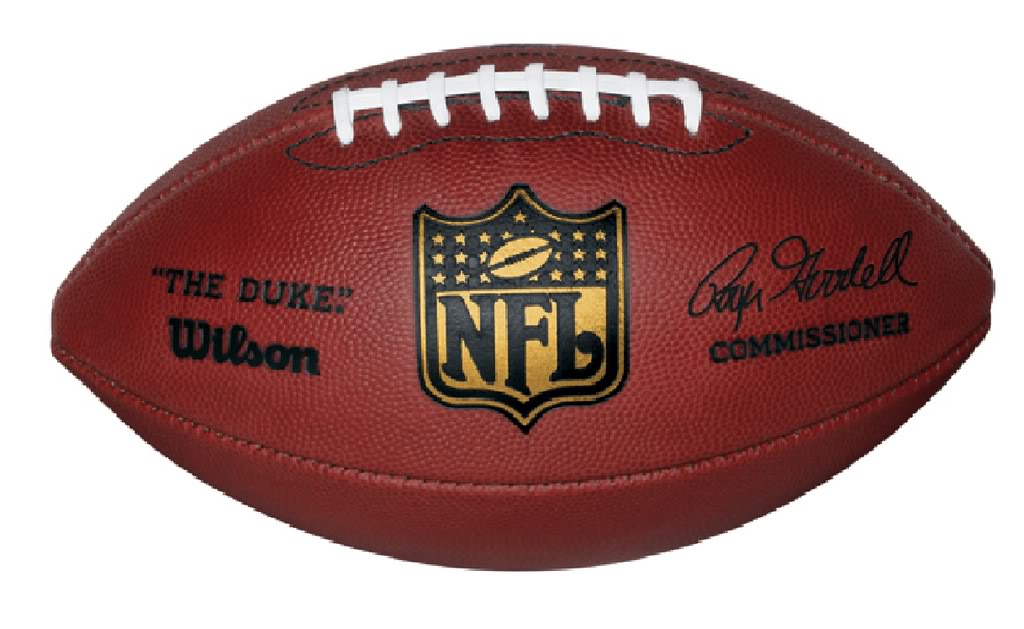 No me gusta ni futbol ni el futbol americano.
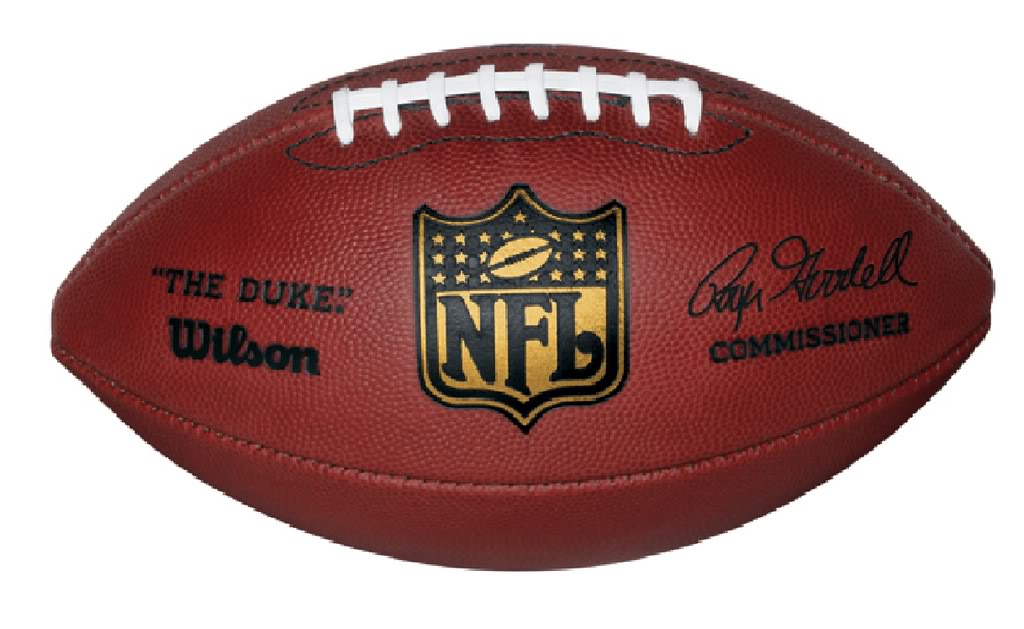 In your notes, write 3 questions asking what someone likes more..
Que te gusta mas: _____ o ______?
Ex. Que te gusta mas: hamburguesas o pizza?

Once done, Exchange papers with the person next to you and answer the three questions.
Ex. Me gusta hamburguesas mas.
OR  No me gusta ni Pizza ni hamburguesas.
LLWBAT recognize vocabulary expressing likes/dislikes leisure activities. (1NL.1.e, 1NL.2.a,1NL.1.d)
Práctica:
 Write the 4 phrases on sticky notes 
Me gusta
No me gusta
Me gusta mucho
No me gusta nada

Using the posters around the room, write a complete sentence to describe your like/dislike for the activity
[Speaker Notes: (Actividad 5) p. 30, Actividad 5---have 5 posters in room. Students write 5 sticky notes, one for each activity shown, and stick them on each category (1) me gusta, no me gusta nada, me gusta mucho, Me gusta , No me gusta ni ___ ni ____.  They fill out complete sentence PLUS their name. Students will then share which they put their sticky notes on.]
LLWBAT recognize vocabulary expressing likes/dislikes leisure activities. (1NL.1.e, 1NL.2.a,1NL.1.d)
Práctica:
 Levantense! 
Place the sticky notes on the posters your sentences describe
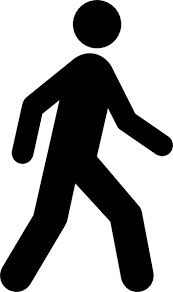 [Speaker Notes: (Actividad 5) p. 30, Actividad 5---have 5 posters in room. Students write 5 sticky notes, one for each activity shown, and stick them on each category (1) me gusta, no me gusta nada, me gusta mucho, Me gusta , No me gusta ni ___ ni ____.  They fill out complete sentence PLUS their name. Students will then share which they put their sticky notes on.]
Saquen una hoja de papel por favor
ESRCRIBIR Y HABLAR Create 4 questions about activities you like to do and the seasons you like to do them in.Ex: ¿Te gusta nadar en el invierno?Walk around the room and ask people questions when the music stops. Record their responses.
DOLLEER Y CONTESTAR LAS PREGUNTAS
1. Chet le gusta equiar y jugar en la nieve. Vive (he lives) en Alaska. 

2. Miguel le gusta los meses junio, julio y agosto. Miguel le gusta cuando hace calor. 

3. Sarah y Susana les gusta pasar tiempo con amigos. Ellos le gusta ir de compras y hablar por teléfono. 

4. Mis amigos les gusta practicar deportes como futbol y béisbol. No pueden jugar (they cannot play) cuando esta lloviendo o nevando.
1. ¿Que estaciones no les gustan mis amigos?
2. ¿Que estación le gusta Chet?
3. ¿Qué actividades le gustan Miguel? 
4. Does it matter what season it is for Susana and Sarah? Why or why not?
Unit 2 review
https://create.kahoot.it/details/01f7f1ad-4a7a-4829-8140-040331d18a6c
EXTRA SLIDES
HAZLO AHORA
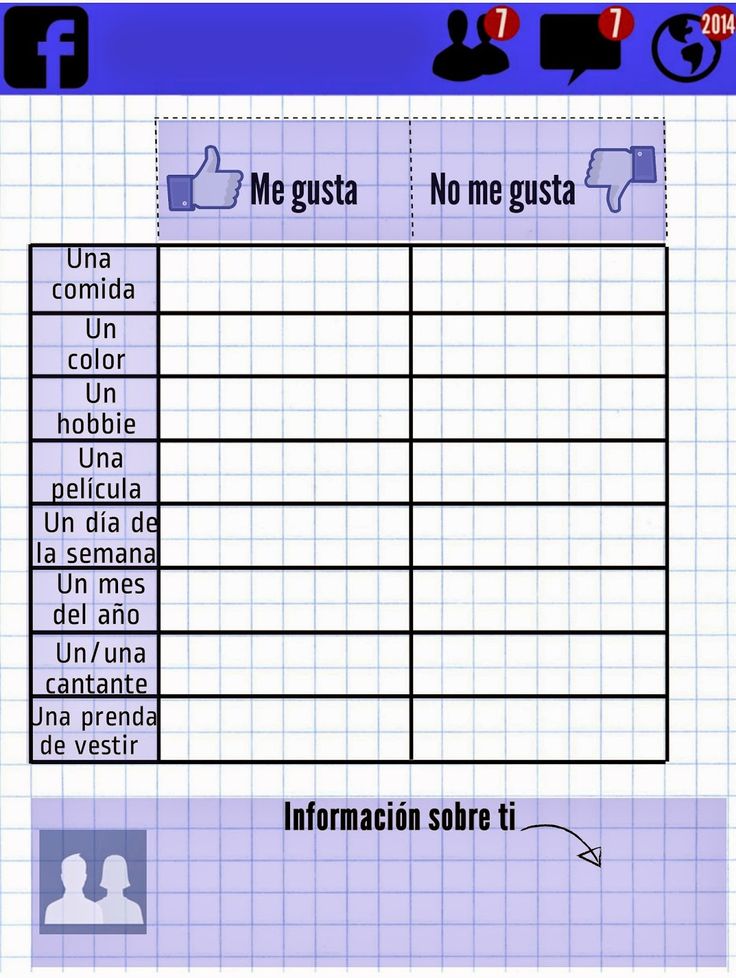